Measuring the Energy Resolution of MicroBooNE at the MeV-Scale
Elise Chavez
GEM – University of Wisconsin-Madison
New Perspectives
08 August, 2021
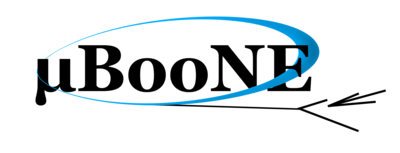 MicroBooNE and DUNE
DUNE
Deep Underground Neutrino Experiment
Two detectors: one at Fermilab located at the long baseline neutrino facility (LBNF) along the world’s most intense neutrino beam and one at Sanford Lab
Sanford will have four LArTPC detector modules, totalling 70,000 tons of liquid argon, the near detector will also be made of LArTPCs
MicroBooNE
40 feet long, 85-ton Liquid-Argon Time Projection Chamber (LArTPC) located on the booster neutrino beamline
Well understood and very precise MeV scale detector
Taking data 2015-2020
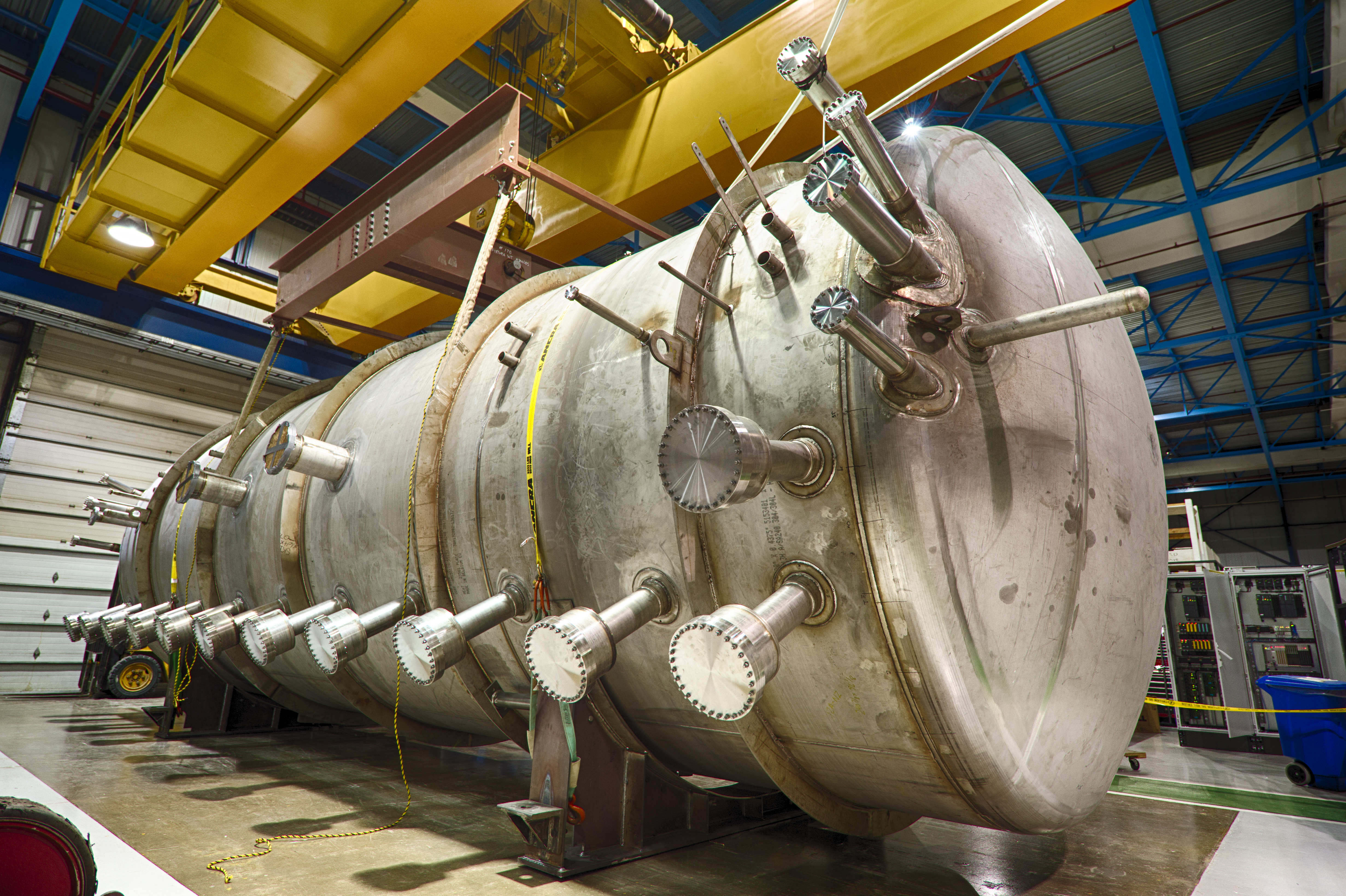 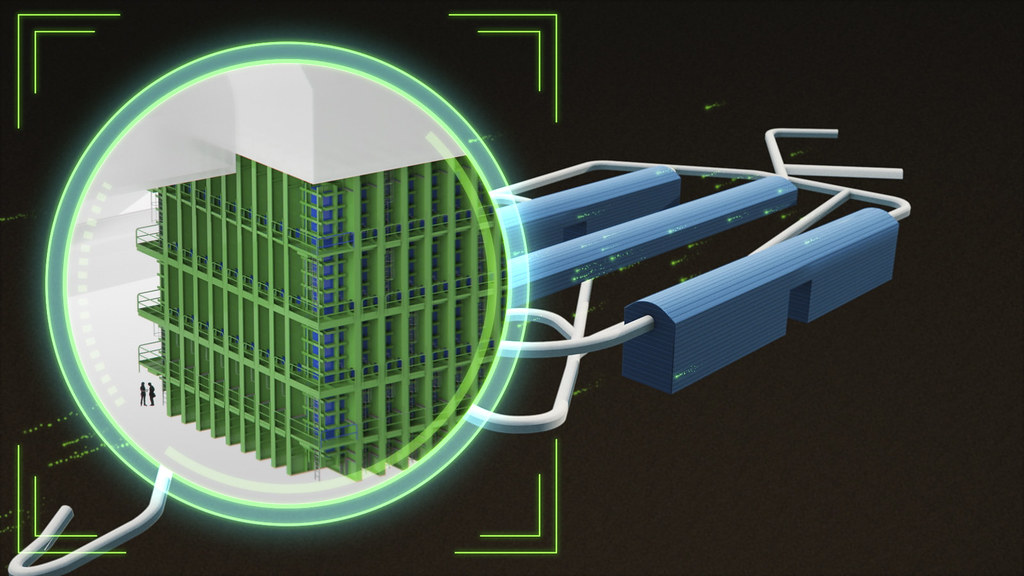 A rendering of the planned underground detectors at Sanford Lab.
An image of the MicroBooNE LArTPC detector.
2
8/16/2021
Elise Chavez | Measuring the Energy Resolutin of MicroBooNE at the MeV-Scale
MicroBooNE and DUNE
DUNE
Deep Underground Neutrino Experiment
Two detectors: one at Fermilab located at the long baseline neutrino facility (LBNF) along the world’s most intense neutrino beam and one at Sanford Lab
Sanford will have four LArTPC detector modules, totalling 70,000 tons of liquid argon, the near detector will also be made of LArTPCs
MicroBooNE
40 feet long, 85-ton Liquid-Argon Time Projection Chamber (LArTPC) located on the booster neutrino beamline
Well understood and very precise MeV scale detector
Taking data 2015-2020
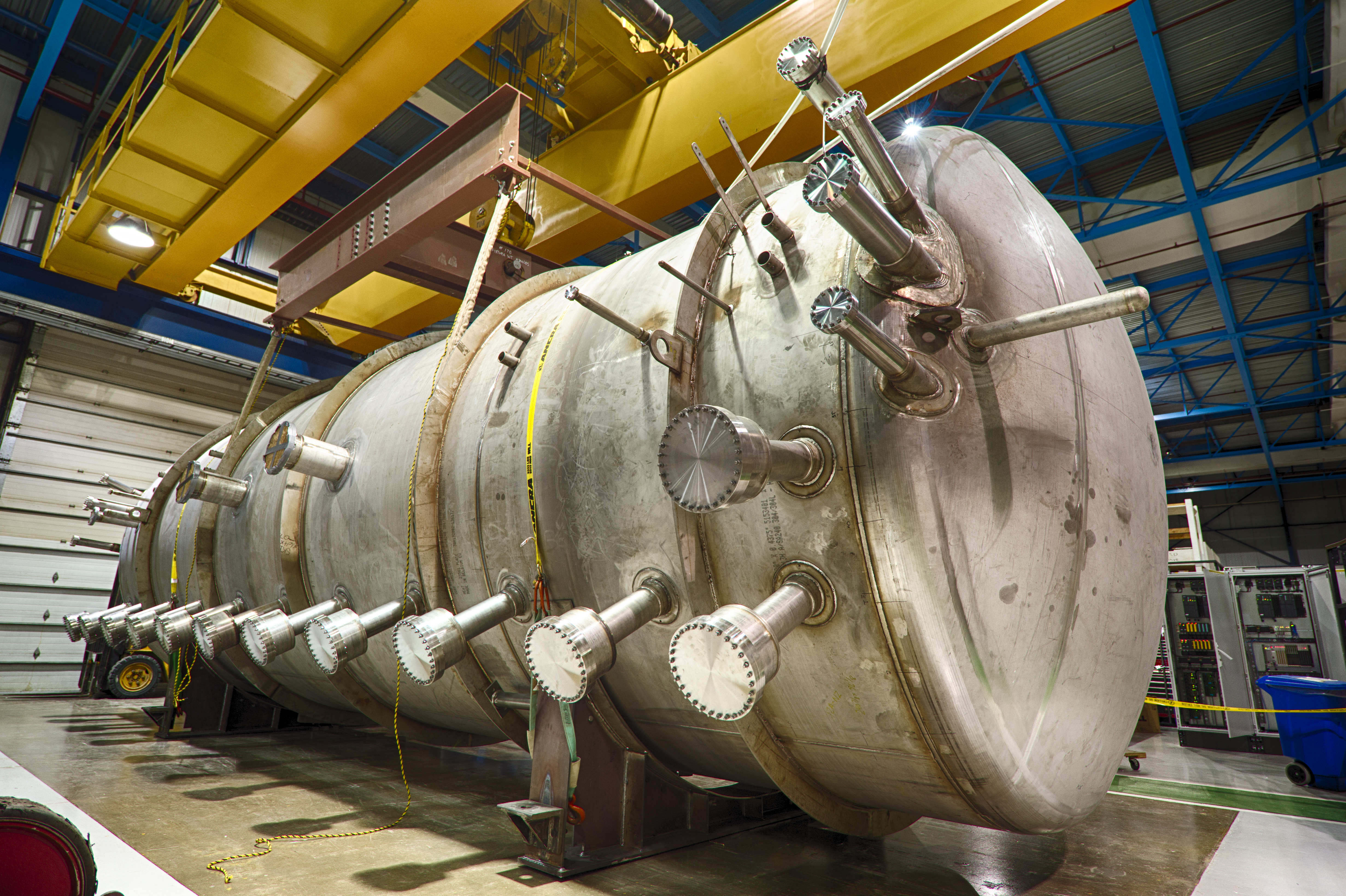 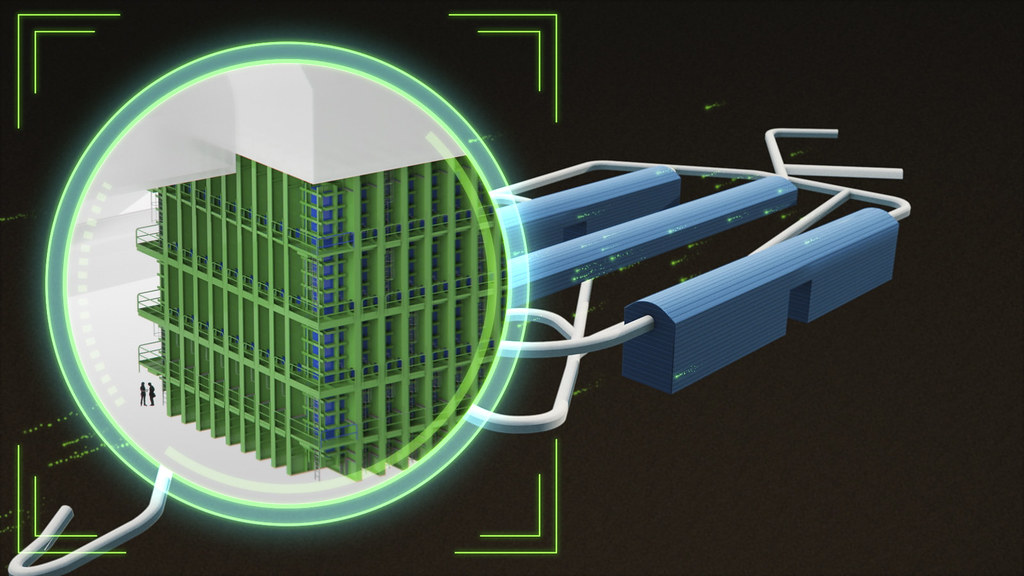 A rendering of the planned underground detectors at Sanford Lab.
An image of the MicroBooNE LArTPC detector.
3
8/16/2021
Elise Chavez | Measuring the Energy Resolutin of MicroBooNE at the MeV-Scale
MicroBooNE and DUNE
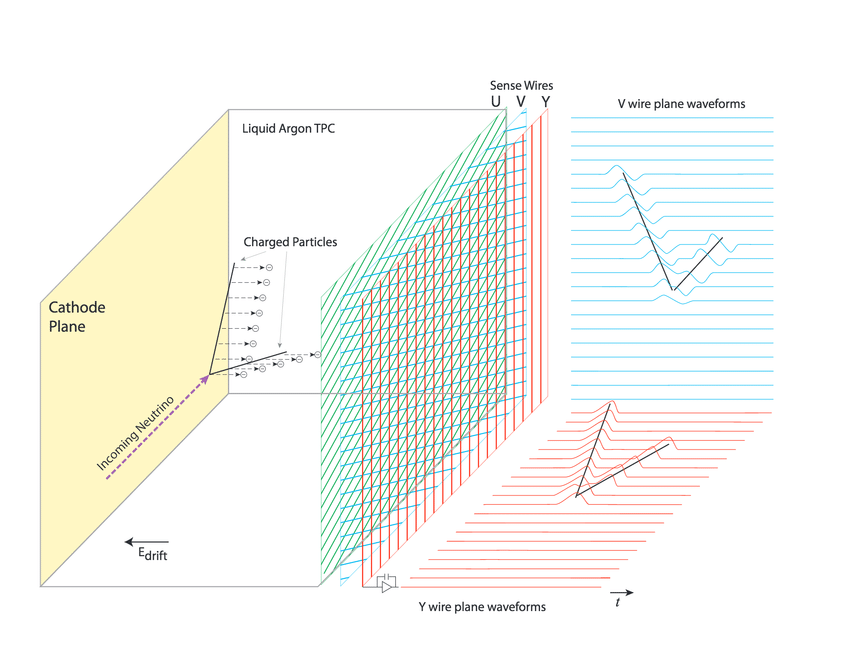 DUNE
Deep Underground Neutrino Experiment
Two detectors: one at Fermilab located at the long baseline neutrino facility (LBNF) along the world’s most intense neutrino beam and one at Sanford Lab
Sanford will have four LArTPC detector modules, totalling 70,000 tons of liquid argon, the near detector will also be made of LArTPCs
MicroBooNE
40 feet long, 85-ton Liquid-Argon Time Projection Chamber (LArTPC) located on the booster neutrino beamline
Well understood and very precise MeV scale detector
Taking data 2015-2020
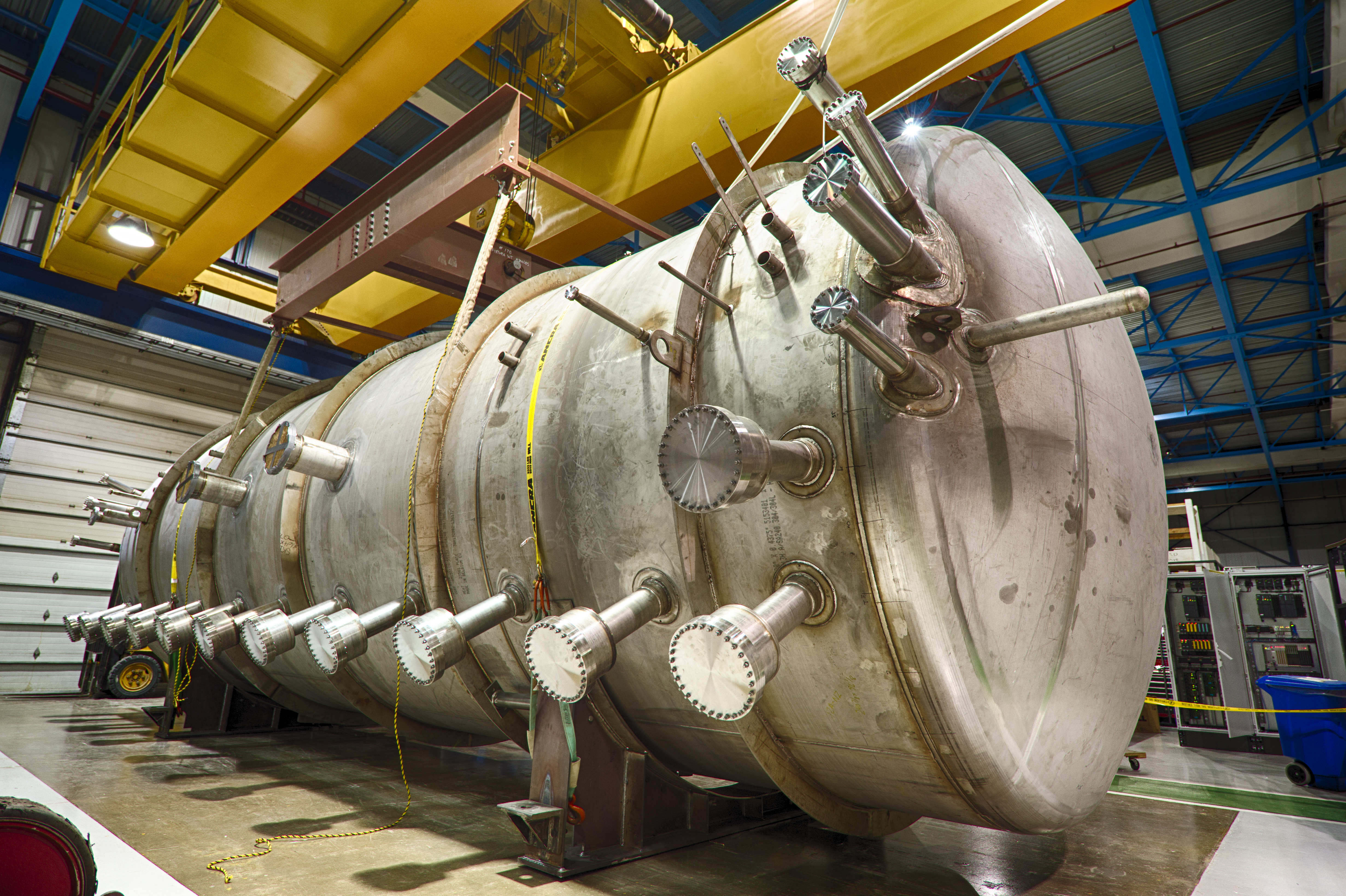 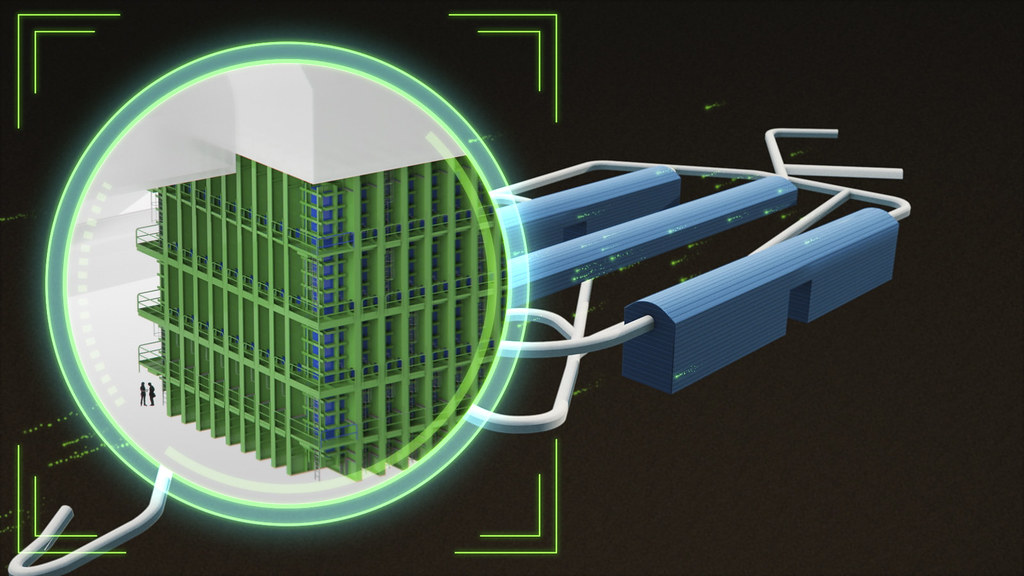 A rendering of the planned underground detectors at Sanford Lab.
An image of the MicroBooNE LArTPC detector.
4
8/16/2021
Elise Chavez | Measuring the Energy Resolutin of MicroBooNE at the MeV-Scale
MicroBooNE and DUNE
DUNE
Deep Underground Neutrino Experiment
Two detectors: one at Fermilab located at the long baseline neutrino facility (LBNF) along the world’s most intense neutrino beam and one at Sanford Lab
Sanford will have four LArTPC detector modules, totalling 70,000 tons of liquid argon, the near detector will also be made of LArTPCs
MicroBooNE
40 feet long, 85-ton Liquid-Argon Time Projection Chamber (LArTPC) located on the booster neutrino beamline
Well understood and very precise MeV scale detector
Taking data 2015-2020
We can use MicroBooNE for R&D of DUNE. Can DUNE be the next MeV scale detector?
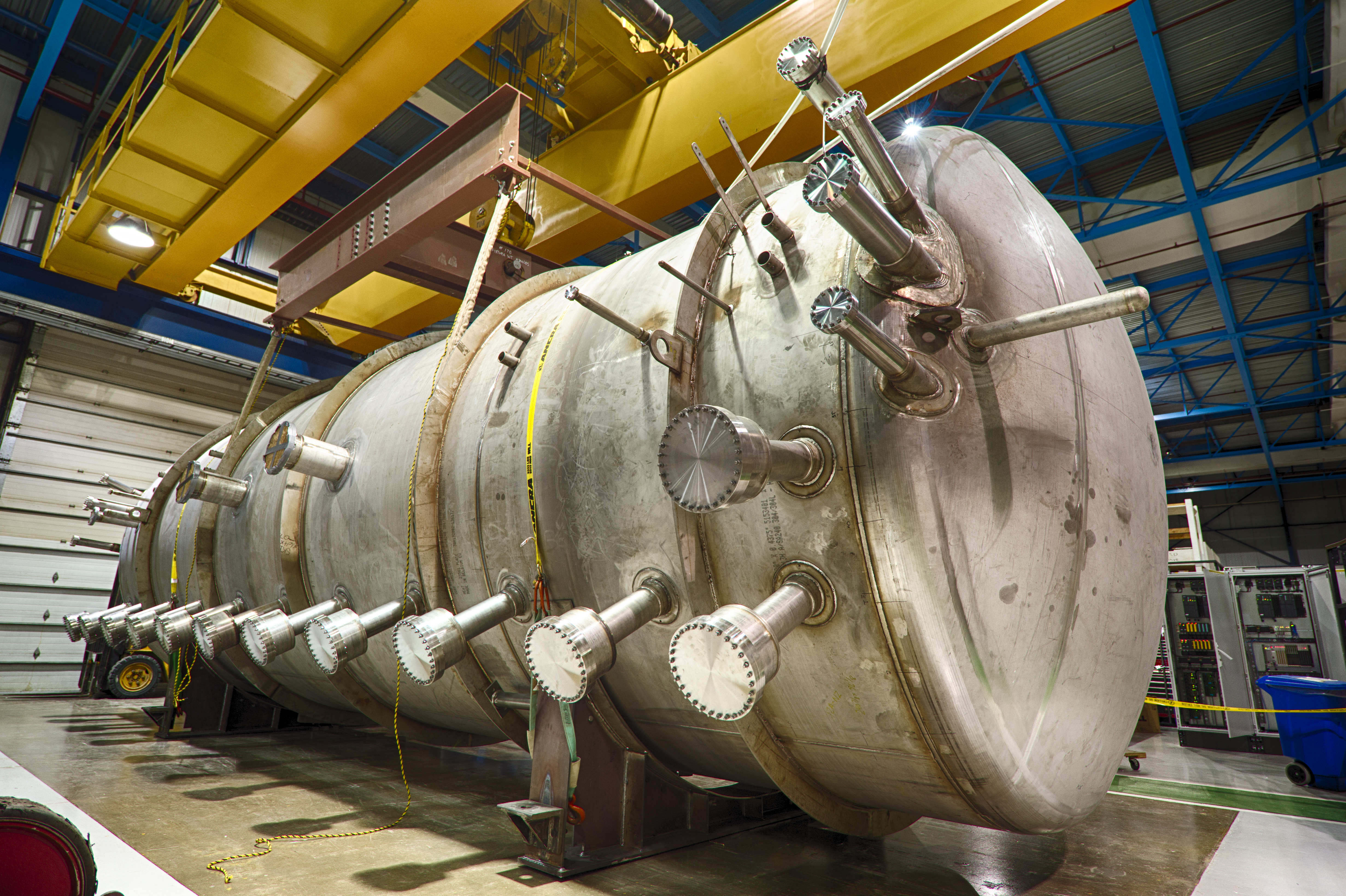 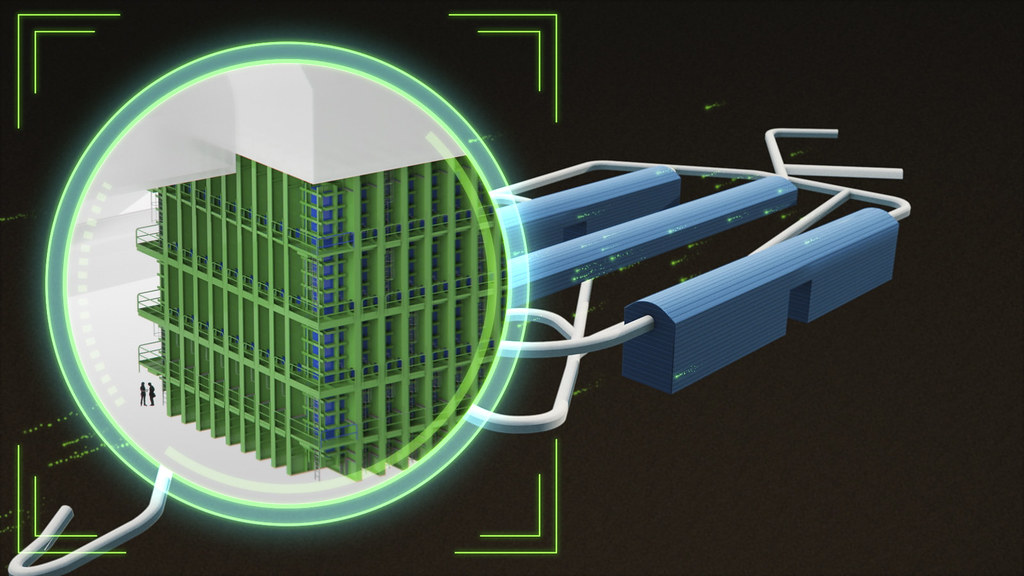 A rendering of the planned underground detectors at Sanford Lab.
An image of the MicroBooNE LArTPC detector.
5
8/16/2021
Elise Chavez | Measuring the Energy Resolutin of MicroBooNE at the MeV-Scale
Radon Doping and Precision
What do we want to test?
How precisely we can measure energies in a LArTPC
Radon-222 doping allows us to examine the detector’s MeV scale response
We are interested in the Bi-214 and Po-214 which produce a taggable signal due to the Po-214 half-life
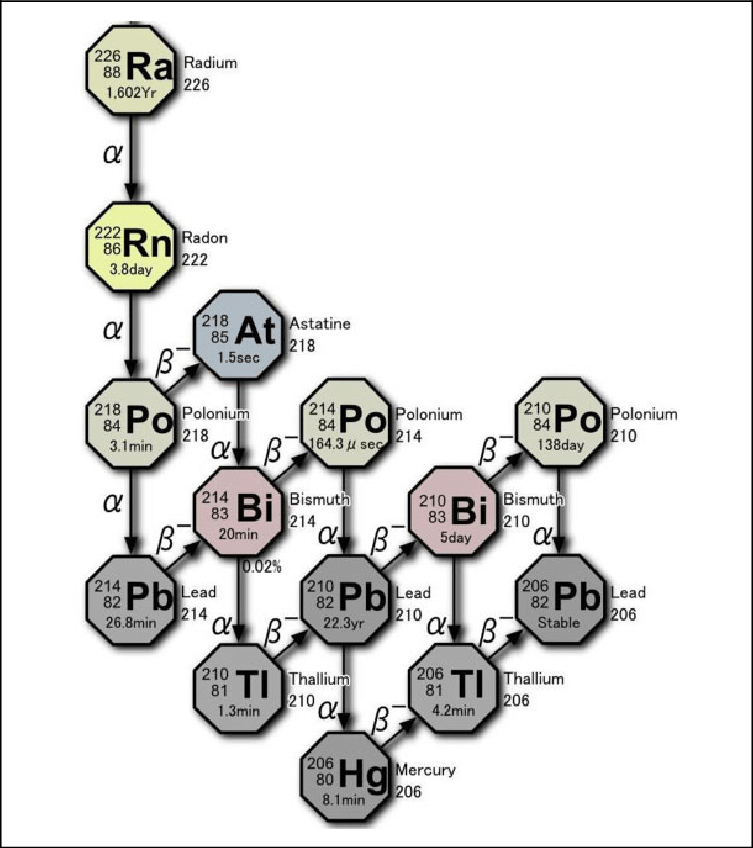 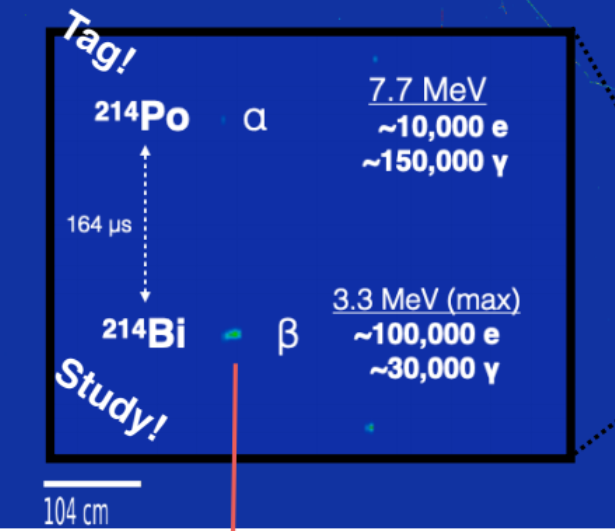 Here is the desired signature we wish to observe and study.
The decay chain for radium 226, which includes the radon 222 decay.
6
8/16/2021
Elise Chavez | Measuring the Energy Resolutin of MicroBooNE at the MeV-Scale
Big Picture
Beta Energy Spectrum
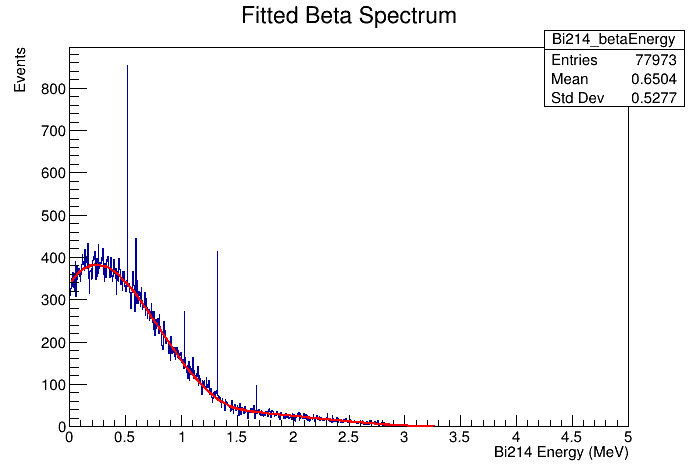 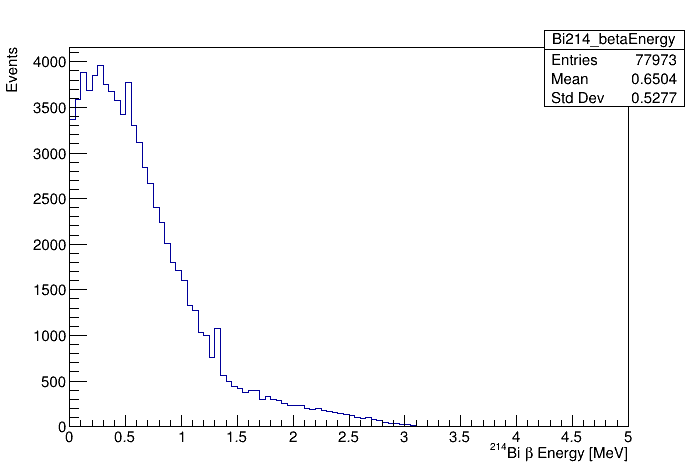 In Progress
In Progress
7
8/16/2021
Elise Chavez | Measuring the Energy Resolutin of MicroBooNE at the MeV-Scale
Simulation and Methods
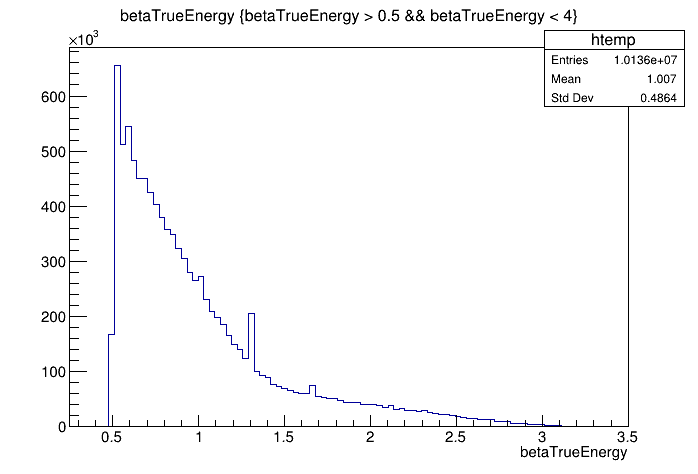 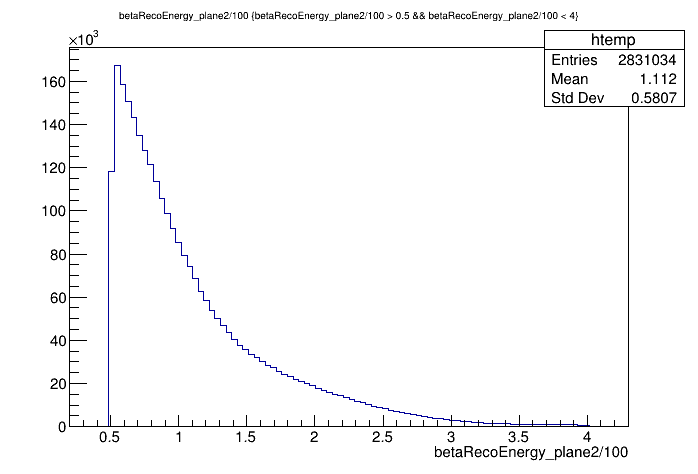 In Progress
In Progress
Arb.
Arb.
True energy plot within a selected region.
Reconstructed energy plot within a selected region.
8
8/16/2021
Elise Chavez | Measuring the Energy Resolutin of MicroBooNE at the MeV-Scale
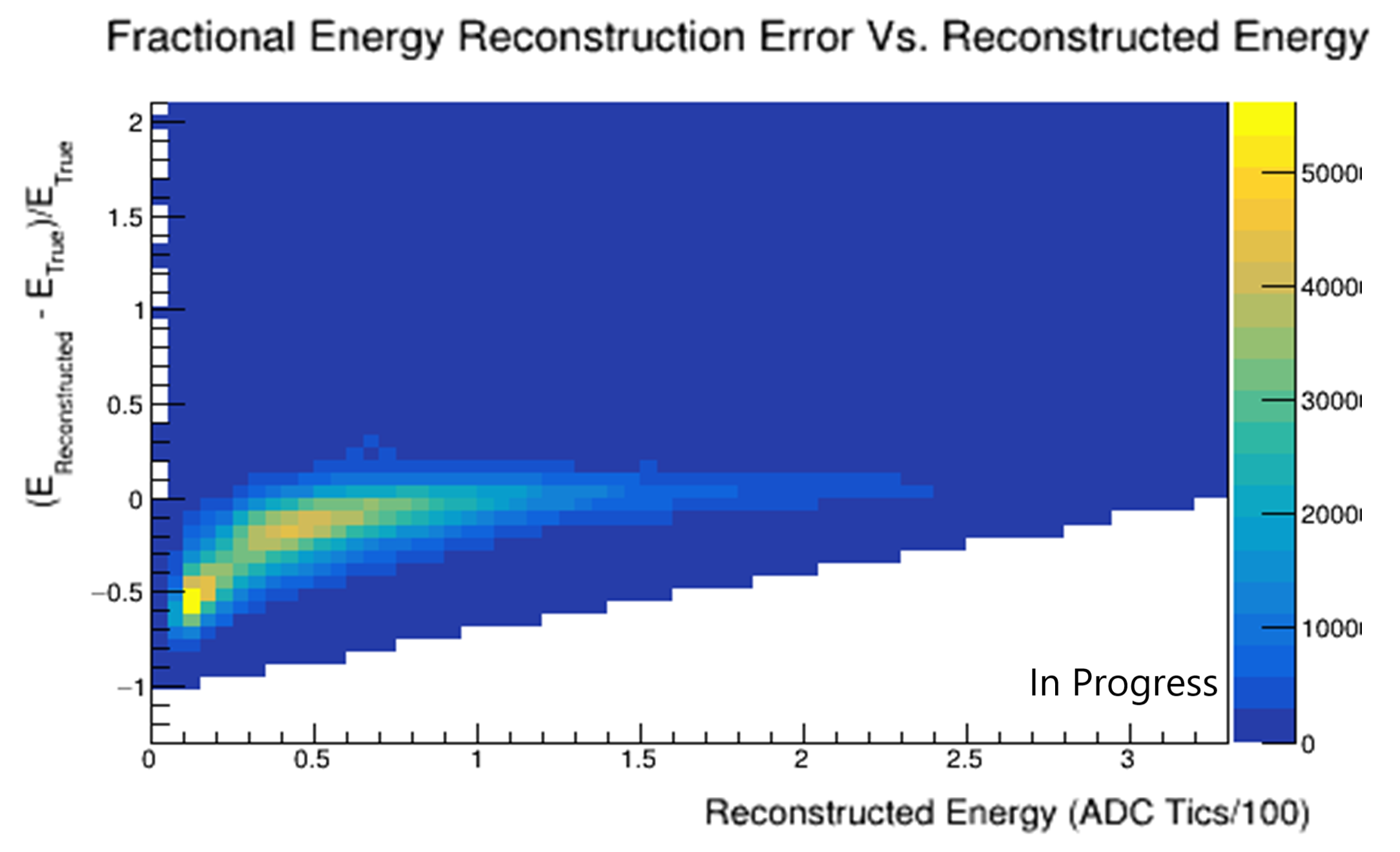 Simulation and Methods
Energy Resolution vs Reconstructed Energy 2D histogram.
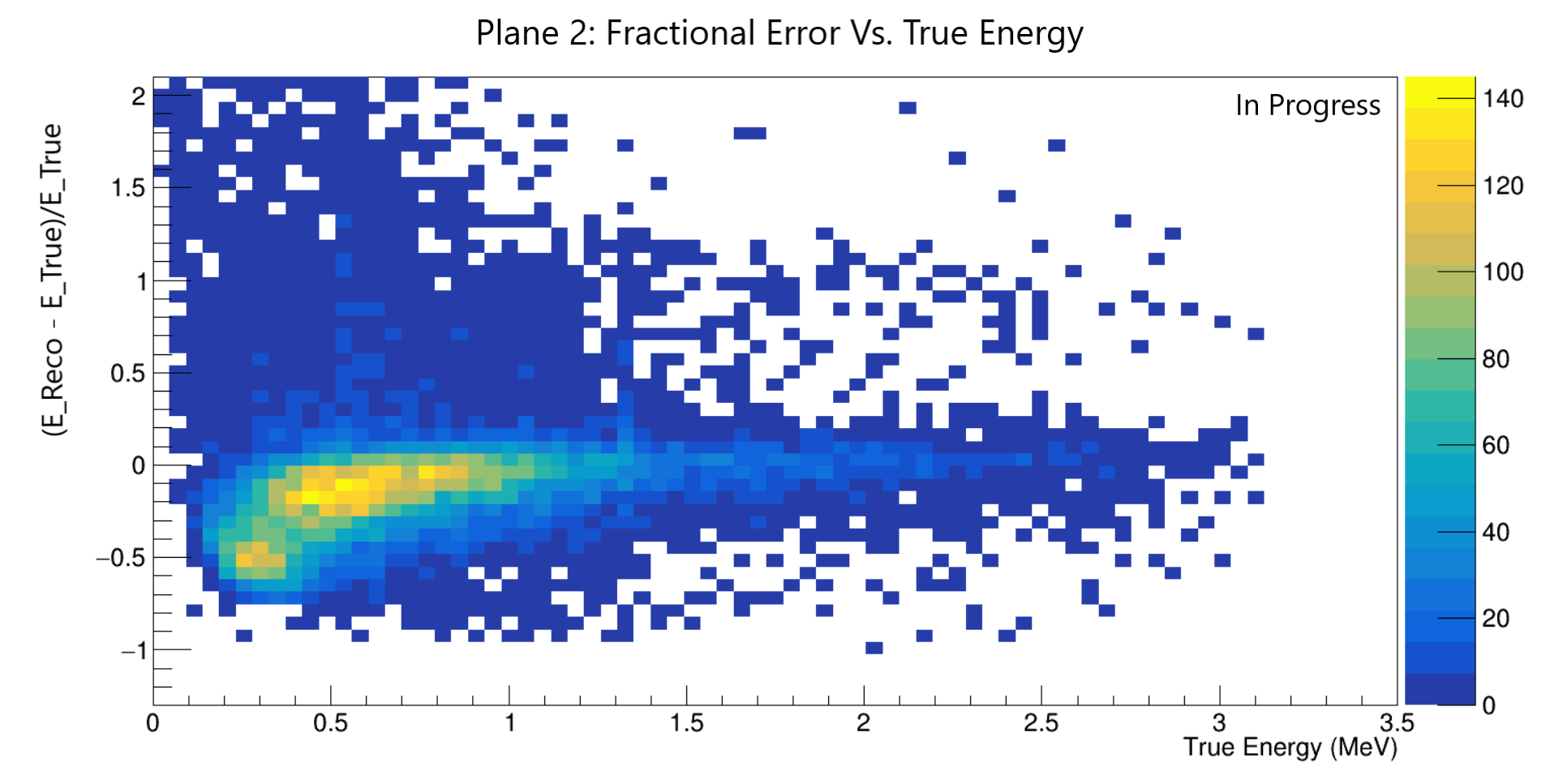 Energy Resolution vs True Energy 2D histogram.
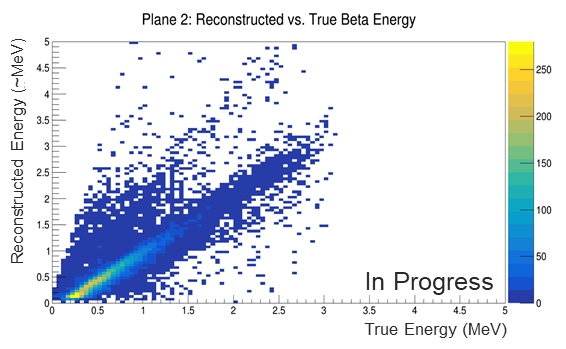 Reconstructed Energy vs True Energy 2D histogram.
9
8/16/2021
Elise Chavez | Measuring the Energy Resolutin of MicroBooNE at the MeV-Scale
Simulation and Methods
Plane 2 – The Collection Plane
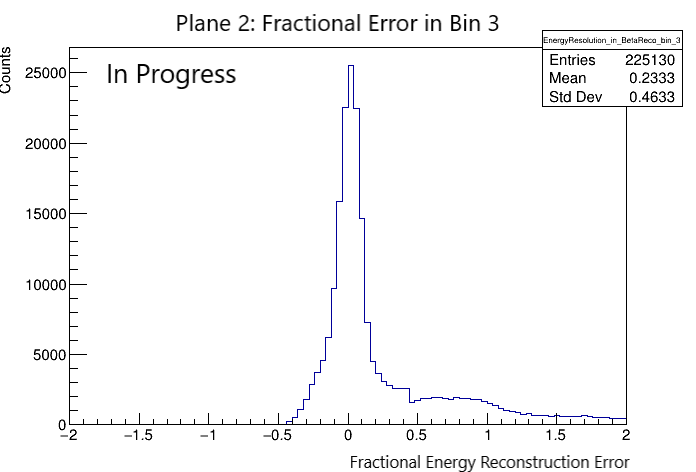 The precision in one bin of reconstructed energy.
10
8/16/2021
Elise Chavez | Measuring the Energy Resolutin of MicroBooNE at the MeV-Scale
Simulation and Methods
Plane 2 – The Collection Plane
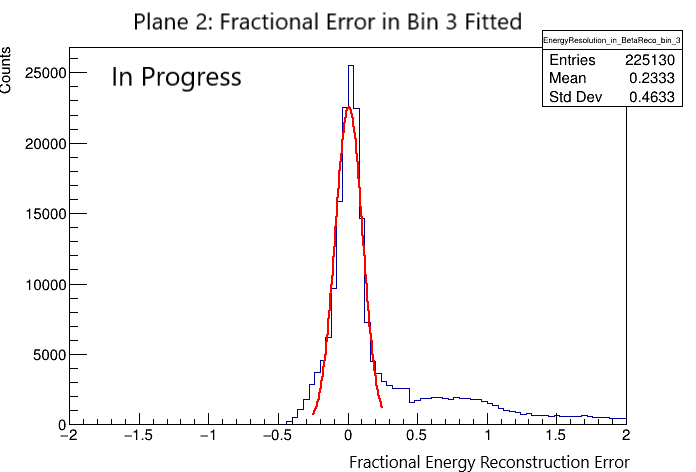 The fitted precision in one bin of reconstructed energy.
11
8/16/2021
Elise Chavez | Measuring the Energy Resolutin of MicroBooNE at the MeV-Scale
What did we see?
Most significant parameter -> Width
Small errors, until we reach higher energy
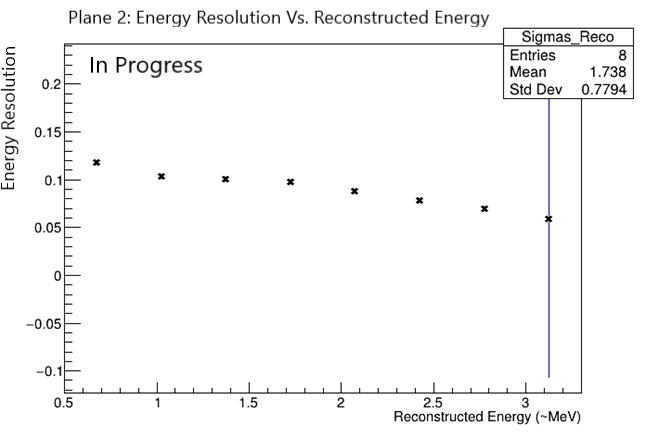 12
8/16/2021
Elise Chavez | Measuring the Energy Resolutin of MicroBooNE at the MeV-Scale
What does it Mean and What is Next?
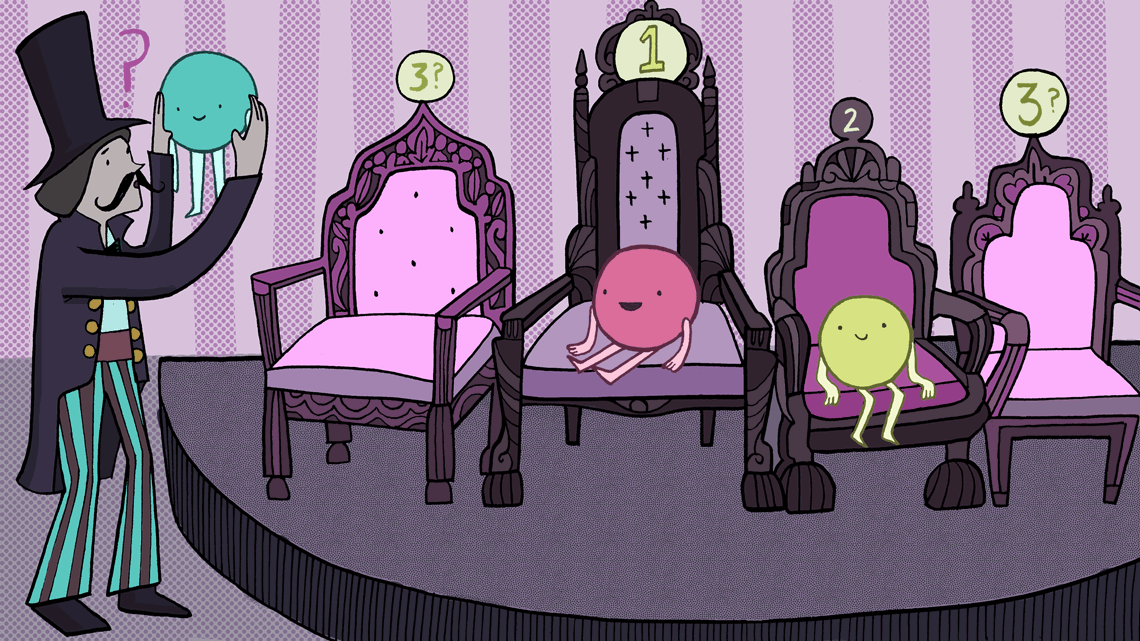 Artwork by Sandbox Studio, Chicago with Corinne Mucha, from Symmetry Magazine (https://www.symmetrymagazine.org/article/how-heavy-is-a-neutrino)
13
8/16/2021
Elise Chavez | Measuring the Energy Resolutin of MicroBooNE at the MeV-Scale
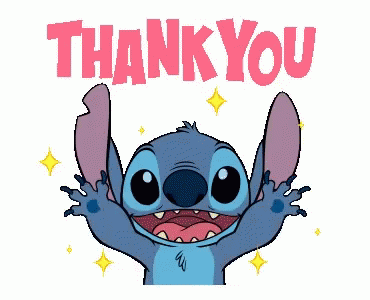 14
8/16/2021
Elise Chavez | Measuring the Energy Resolutin of MicroBooNE at the MeV-Scale
Backup Slides
15
8/16/2021
Elise Chavez | Measuring the Energy Resolutin of MicroBooNE at the MeV-Scale
Backup Slides
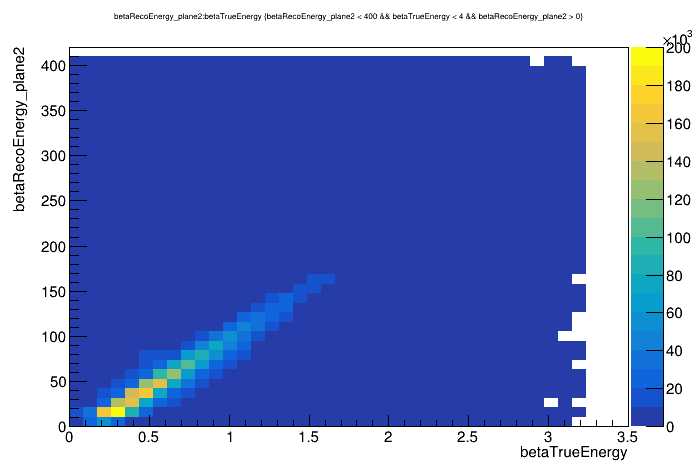 In Progress
16
8/16/2021
Elise Chavez | Measuring the Energy Resolutin of MicroBooNE at the MeV-Scale
Backup Slides
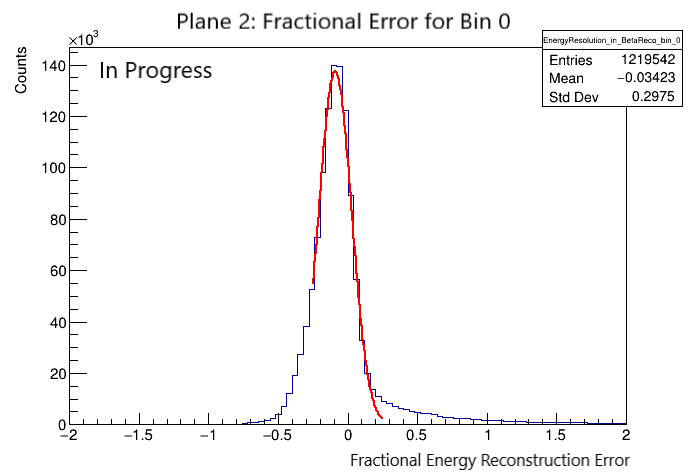 In Progress
17
8/16/2021
Elise Chavez | Measuring the Energy Resolutin of MicroBooNE at the MeV-Scale
Backup Slides
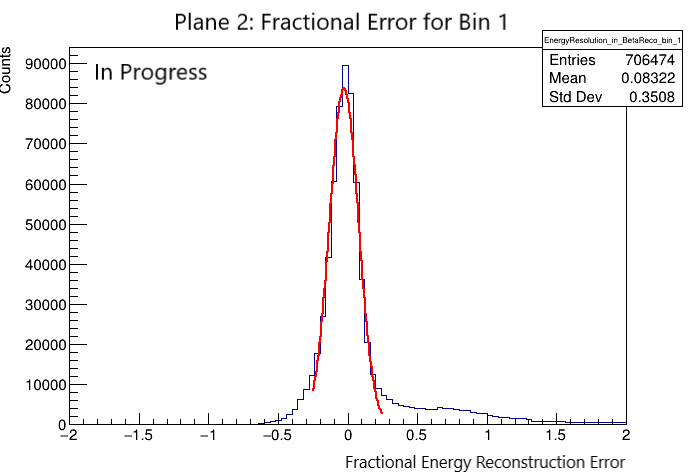 18
8/16/2021
Elise Chavez | Measuring the Energy Resolutin of MicroBooNE at the MeV-Scale
Backup Slides
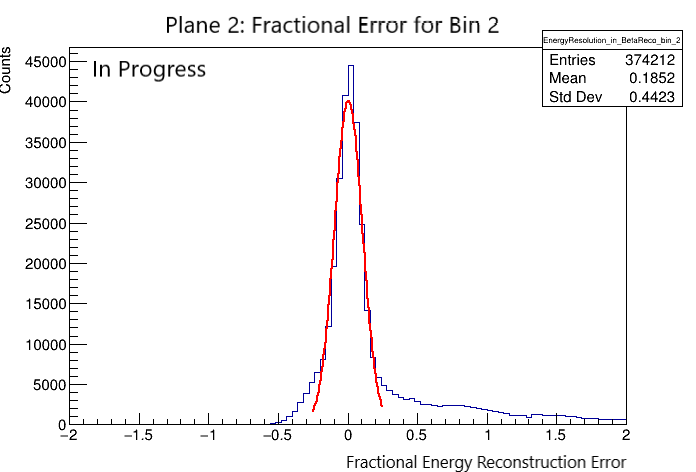 19
8/16/2021
Elise Chavez | Measuring the Energy Resolutin of MicroBooNE at the MeV-Scale
Backup Slides
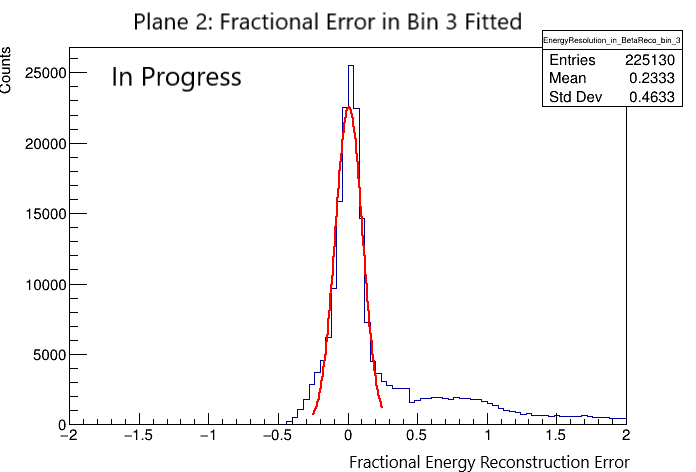 20
8/16/2021
Elise Chavez | Measuring the Energy Resolutin of MicroBooNE at the MeV-Scale
Backup Slides
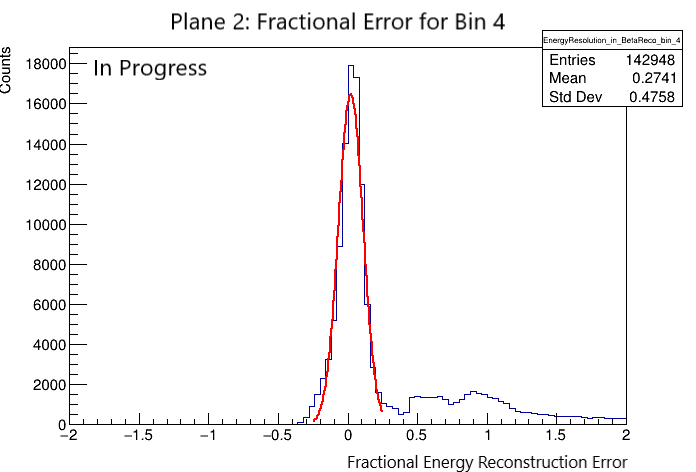 21
8/16/2021
Elise Chavez | Measuring the Energy Resolutin of MicroBooNE at the MeV-Scale
Backup Slides
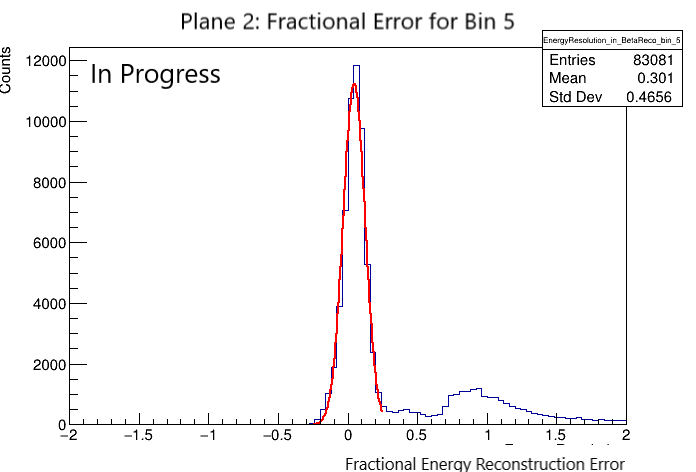 22
8/16/2021
Elise Chavez | Measuring the Energy Resolutin of MicroBooNE at the MeV-Scale
Backup Slides
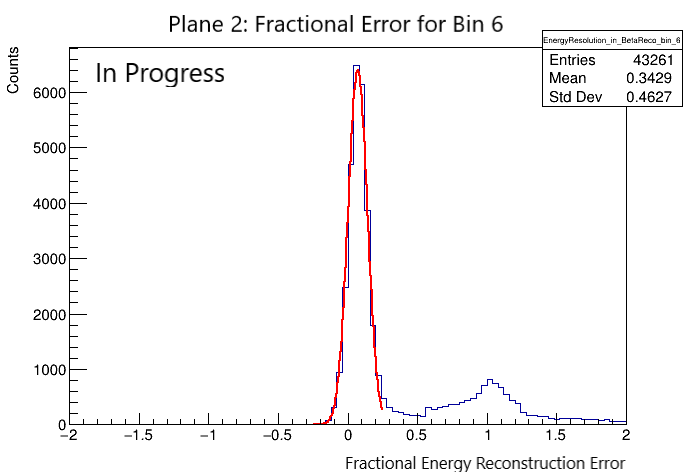 23
8/16/2021
Elise Chavez | Measuring the Energy Resolutin of MicroBooNE at the MeV-Scale
Backup Slides
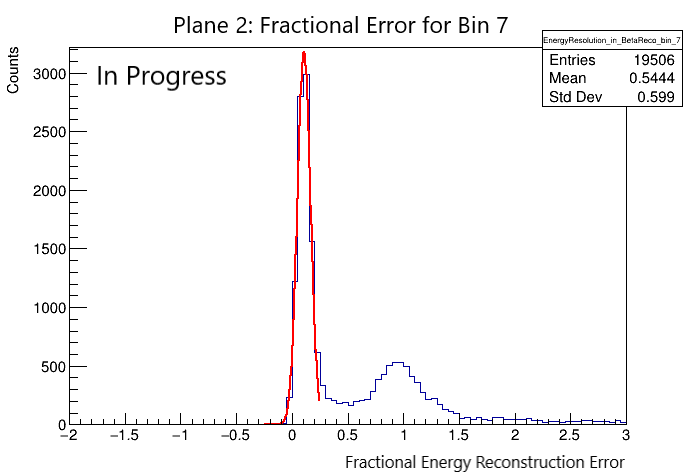 24
8/16/2021
Elise Chavez | Measuring the Energy Resolutin of MicroBooNE at the MeV-Scale
Backup Slides
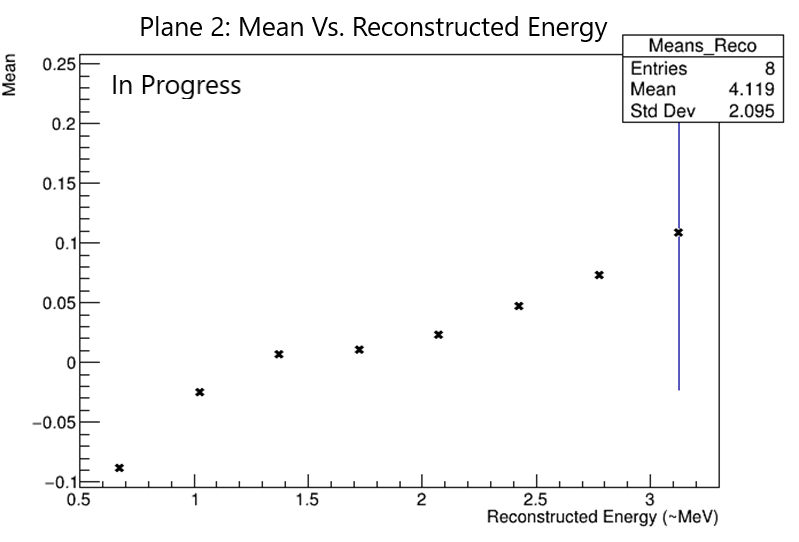 In Progress
25
8/16/2021
Elise Chavez | Measuring the Energy Resolutin of MicroBooNE at the MeV-Scale
Backup Slides
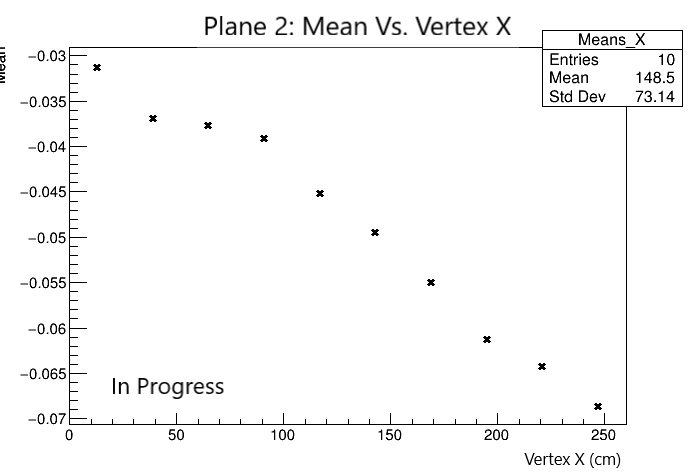 26
8/16/2021
Elise Chavez | Measuring the Energy Resolutin of MicroBooNE at the MeV-Scale
Backup Slides
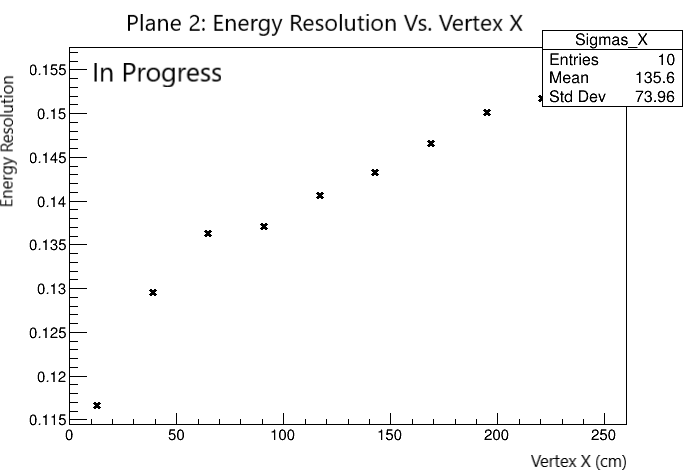 27
8/16/2021
Elise Chavez | Measuring the Energy Resolutin of MicroBooNE at the MeV-Scale
Backup Slides
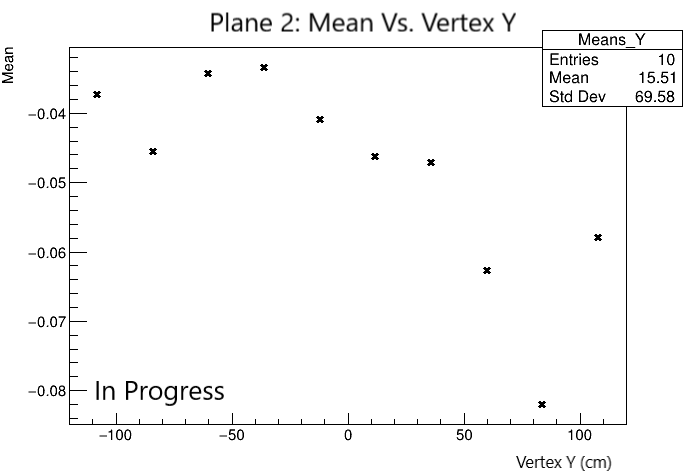 28
8/16/2021
Elise Chavez | Measuring the Energy Resolutin of MicroBooNE at the MeV-Scale
Backup Slides
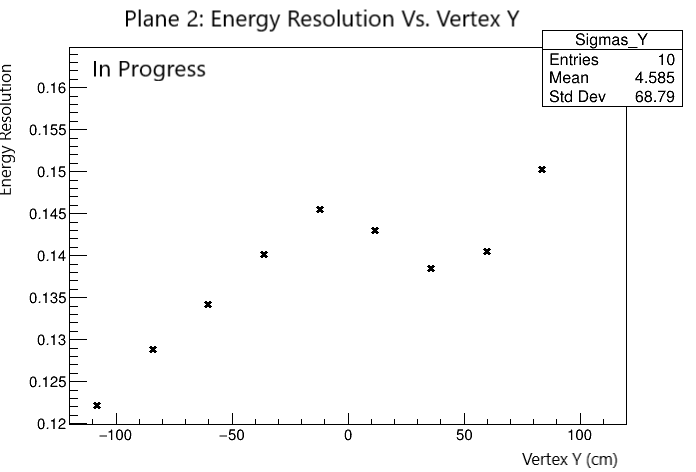 29
8/16/2021
Elise Chavez | Measuring the Energy Resolutin of MicroBooNE at the MeV-Scale
Backup Slides
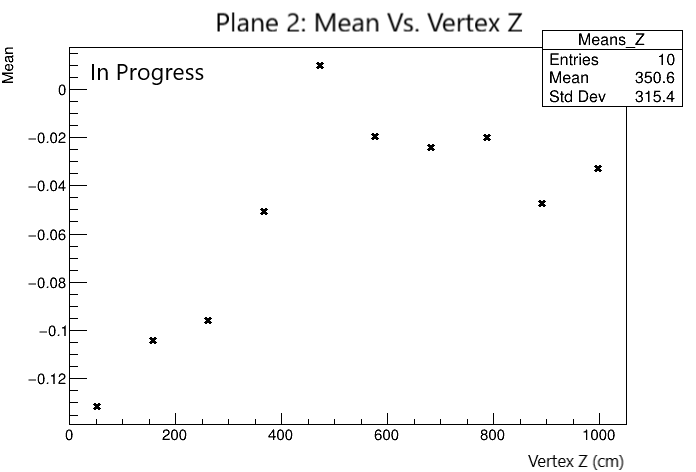 30
8/16/2021
Elise Chavez | Measuring the Energy Resolutin of MicroBooNE at the MeV-Scale
Backup Slides
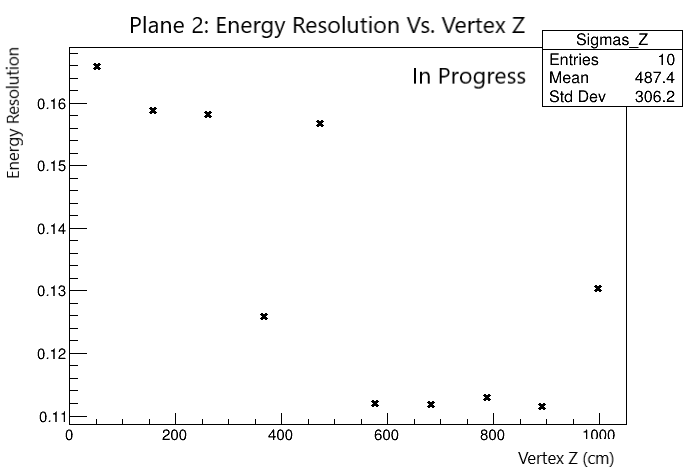 31
8/16/2021
Elise Chavez | Measuring the Energy Resolutin of MicroBooNE at the MeV-Scale
Backup Slides
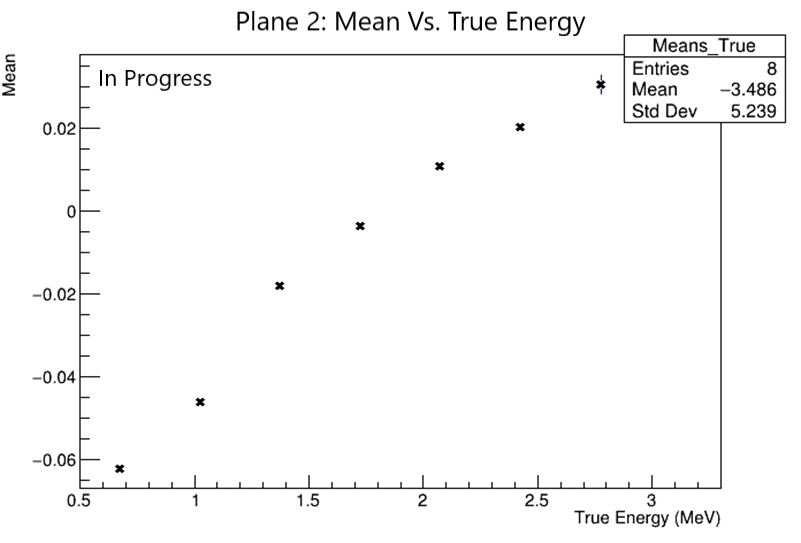 32
8/16/2021
Elise Chavez | Measuring the Energy Resolutin of MicroBooNE at the MeV-Scale
Backup Slides
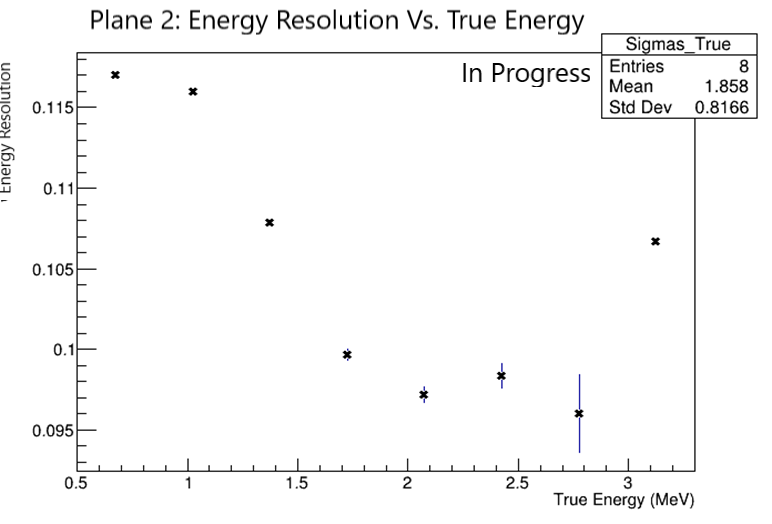 33
8/16/2021
Elise Chavez | Measuring the Energy Resolutin of MicroBooNE at the MeV-Scale